ЛЕКЦІЯ 3. Якість продукції та методи її оцінювання
ПЛАН
1. Поняття якості продукції. Показники якості та їх класифікація
2. Управління якістю продукції.
3. Політика в області якості на підприємстві.
1. Поняття якості продукції. Показники якості та їх класифікація
Якість продукції – сукупність її взаємопов’язаних характеристик і здатностей (можливостей) задовольняти визначені запити певних груп споживачів.
Поняття якості включає цілий комплекс характеристик товару: доступність, постачання, техніко-економічні характеристики, дизайн, надійність, ефективність споживання і експлуатації, ремонтопридатність, ступінь екологічності і т.п. Цих характеристик товар набуває (і проявляє) протягом всього його виробництва, реалізації і споживання чи експлуатації. 
Показник якості товару – це кількісна характеристика однієї чи декількох споживних властивостей товару, які обумовлюють його якість. Показник якості кількісно характеризує ступінь придатності товару задовольняти певні потреби. 

Показники якості конкретного товару класифікують за різними ознаками, зокрема:
1. За кількістю характеристик якості, які ураховуються:
- Одиничні (що вимірюють одну характеристику, наприклад, термін зберігання продукту, потужність двигуна автомобіля);
- Комплексні (які ураховують одразу весь комплекс характеристик за прийнятою системою, наприклад, методом відстаней)
2. За видом оцінки: 
- абсолютні, оцінюють абсолютну величину певної характеристики, наприклад, витрати палива на 100 км відстані для автомобіля; 
- відносні, оцінюють певну характеристику по відношенню до іншої, наприклад, міцність матеріалів на розрив по відношенню до сталі певної марки (сталі 45). 
3. За видами характеристик якості: 
- призначення, які визначають можливу сферу застосування товару, наприклад, для легкового автомобіля: потужність двигуна, максимальна швидкість, час розгону до 100 км/год, місткість салону та багажника тощо; 
- технологічності, які характеризують ступінь економічності процесу виготовлення виробу, наприклад, трудомісткість виготовлення, коефіцієнт уніфікації або коефіцієнт стандартизації, які характеризують, відповідно, частку уніфікованих та стандартизованих деталей у виробі, технологічна собівартість виробу, транспортабельність (пристосованість до транспортування певними видами транспорту, а також операцій завантаження - розвантаження);
- надійності, що характеризують здатність виробу виконувати певні функції чи зберігати певні властивості протягом певного терміну, наприклад, напрацювання на відмову - час роботи чи кількість циклів використання до першої відмови (пробіг автомобіля без капітального ремонту), кількість збоїв комп’ютера протягом певного часу роботи, гарантійний термін експлуатації, термін збереження; 
- ергономічності, які характеризують ступінь врахування у виробі біологічних характеристик людини;
- естетичності, що характеризують зовнішній вигляд (дизайн товару);
- економічні, які характеризують економічність використання чи споживання товару, наприклад: витрати палива автомобілем у літрах на 100 км шляху;
- патентно-правові, що характеризують рівень патентно-правової захищеності конструкцій і технологій на державному чи міждержавному рівнях; 
- екологічності, що характеризують наявність і ступінь екодеструктивного впливу виробу на довкілля: концентрацію шкідливих домішок у виробі та викидах під час експлуатації виробу, здатність до повторного використання чи переробки, можливість утилізації; 
- безпеки, які характеризують безпечність використання товару, наприклад, електрозахищеність, наявність захисної автоматики, теплозахищеність, захищеність від електромагнітного та радіаційного випромінювання, наявність аварійної сигналізації.
4. За методом визначення: 
- органолептичні: смак, запах, зовнішній вигляд. 
- експериментальні: вага, твердість, швидкість, енергоспоживання, напрацювання на відмову; 
- експертні: ступінь відповідності запитам споживачів, конкурентоспроможність, можливі обсяги споживання; 
розрахункові: ймовірність аварії агрегату, фокусна відстань об’єктива фотоапарата. 
5. За рівнем нормування чи регламентації:
- нерегламентовані, наприклад колір чи зовнішній вигляд виробу; 
- регламентовані, наприклад, стандартами підприємства (СТП); 
- стандартизовані, тобто такі, що відповідають національним чи міжнародним стандартам (так міжнародний стандарт ІSО 14000 регламентує екологічні характеристики товарів) тощо.
Складніше оцінити якість нематеріального товару — послуг внаслідок їх невідчутності та непостійності якості. Виділяють наступні параметри якості послуг, перші п’ять з яких пов’язані з якістю кінцевої послуги, а наступні п’ять — з якістю процесу її надання:
1) ступінь доступності — наскільки легко отримати доступ до послуги;
2) репутація підприємства — наскільки воно заслуговує довіри;
3) знання — наскільки постачальник послуг розуміє потреби споживачів;
4) надійність — наскільки послідовна та надійна послуга;
5) безпека — відсутність ризику при виробництві та споживанні послуги;
6) компетенція персоналу — чи є наявність певної кваліфікації та знань  для надання послуг високої якості;
7) рівень комунікації — наскільки добре підприємство донесли до споживачів сутність послуги;
8) ввічливість — чи є увага до споживача, ввічливість зі сторони персоналу;
9) реакція співробітників — наскільки є бажання та спроможність персоналу швидко надати послугу;
10) відчутні фактори — чи пов’язаний зовнішній вигляд персоналу, обстановка або інші відчутні фактори з якістю послуги.
2. Управління якістю продукції
Управління якістю продукції розуміє формування таких характеристик товару, що будуть задовольняти потреби споживачів, сприяти виділенню товару серед конкурентів та впливати на позитивний економічний ефект підприємства. Управління якістю товарів допомагає забезпечити її постійність — виробництво та реалізацію продукції зі встановленими та заявленими для споживача характеристиками. Постійність якості забезпечує довіру споживача, підвищує його лояльність до торгової марки.
 Якість виготовлення продукції оцінюється за допомогою індексів дефектності. Дефект продукції — це її кожна окрема невідповідність встановленим вимогам. 

Несправність виробу — це такий стан виробу, при якому він в цей момент часу не відповідає хоча б одній з вимог, які установлені по відношенню до основних і другорядних параметрів.

Показник дефектності товару — це середньозважена кількість дефектів, що припадає на одиницю продукції. Для розрахунку індексу дефектності продукції складають перелік усіх дефектів, що можуть виникнути у виготовлених виробах, і визначають вагу їх значущості. Вага дефекту встановлюється експертним або вартісним методом. Експертний метод базується на математичній обробці коефіцієнтів вагомості, запропонованих групою експертів. При вартісному методі коефіцієнти вагомості відповідають витратам на усунення дефекту.
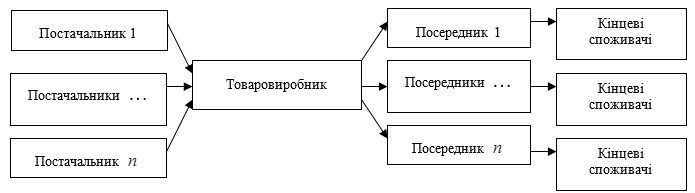 Рис. 3.1. Ланцюжок якості
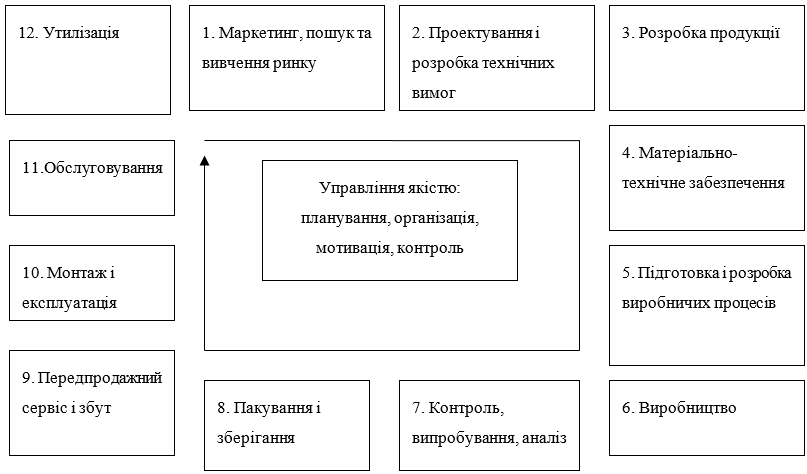 Рис. 3.2. Петля якості
3. Система управління якістю на підприємстві
Поширення здобула система тотального (комплексного) управління якістю «Total Quality Management» (TQM) — це метод безперервного підвищення якості всіх організаційних процесів, товарів та сервісу. Вона поєднує основні існуючі методи управління й технічних засобів у науково обґрунтовану систему, метою якої є постійне поліпшення виробничої діяльності та результатів цієї діяльності. 
Системі TQM притаманні наступні принципи, які покладені в основу стандартів ISO 9000):
— орієнтація на споживача. Підприємства повинні задовольняти існуючі та майбутні потреби споживачів, прагнути перевершити їхні очікування;
— лідерство керівника. В управлінні якістю вищому керівництву належить провідна роль. Керівники повинні створити таке внутрішнє середовище та підтримувати його, яке направлене на повне залучення працівників до вирішення завдань підприємства;
— залучення працівників. Важливим є повне залучення й використання трудових ресурсів підприємства, що є його основою. Персонал організації є її цінністю. Багато уваги приділяється навчанню персоналу, яке супроводжує їх протягом всієї трудової діяльності;
— підхід до системи як до процесу. Для досягнення ефективного результату, доцільно управляти діяльністю і ресурсами як процесом;
— системний підхід до керування. Виявлення і управління взаємозалежними процесами як системою сприяють підвищенню ефективності підприємства в досягненні своїх цілей;
— постійне поліпшення. Філософія TQM базується на принципі, що немає межі поліпшенню;
— прийняття рішень, які засновані на фактах. Ефективні рішення засновані на аналізі інформації та даних;
— взаємовигідні відносини з постачальниками. Підвищують здатність обох сторін створювати цінність, оскільки такі відносини між підприємством та його постачальниками є взаємозалежними.
Вже поширеною стала сертифікація українськими підприємствами за міжнародними стандартами якості ISO 9001. Ще у 1995 р. в Україні були прийняті національні стандарти — ДСТУ ISO 9000. Дані стандарти направлені на орієнтацію стратегії підприємств на пропонування якісних товарів та послуг та залучення до безперервного удосконалення виробництва всіх співробітників. Вони сприяють встановленню єдиного підходу до договірних умов по оцінки систем забезпечення якості і регламентаціям відношень між виробником і споживачем по питанням забезпечення якості. З вересня 2015 року Міжнародною Організацією по Стандартизації  ISO випущено п’яту версію стандарту ISO 9001:2015 «Системи менеджменту якості. Вимоги». 
Система ISO включає керування витратами на якість. До них відносяться:
— витрати на попереджуючі дії для запобігання браку;
— витрати на проведення випробувань, контроль і дослідження по визначенню відповідності вимогам якості;
— витрати, які пов’язані з виявленими в процесі виробництва дефектами (списання, переробка, повторне надання послуги);
— витрати, які пов’язані з виявленими після виробництва дефектами, які виявлені після поставки продукції, яка не відповідає вимогам якості (витрати на технічне обслуговування, ремонт, покриття збитків, повернення продукції).
Система ISO визначає важливе місце маркетингу в системі менеджменту якості. Підрозділ маркетингу на підприємстві проводить дослідження запитів і очікувань споживачів, результати яких відображаються у формуванні вимог до показників якості продукції. Вони надалі перетворюються на попередній перелік технічних вимог, які є основою для проектних робіт. До технічних вимог відносяться, наприклад, стандарти, експлуатаційні характеристики, схеми монтажу, упакування, перевірка і забезпечення якості.
Маркетинговий підрозділ організує та підтримує зворотній зв’язок зі споживачами, аналізує ступень їх задоволеності якістю продукції. На підставі маркетингової інформації проводиться модернізація, модифікація, удосконалення виробів підприємства.  

Політика в області якості — це офіційно сформульовані стратегічні напрямки і цілі підприємства в сфері якості, завдання для їх досягнення і зобов’язання. При її формуванні враховують законодавчі норми, вимоги споживачів до якості продукції, рівень конкуренції, рівень технологічного розвитку галузі, в тому числі й на світовому ринку, умови системи забезпечення якості.
4. Методи ціноутворення 
Групування методів ціноутворення здійснюється за такими критеріями: 
1. Витратні методи. 
2. Ринкові методи. 

1. Витратні методи. Полягають у встановлені ціни шляхом додавання до витрат або собівартості їхнього виробництва якоїсь конкретної величини. 
Сюди відносять: 
1. «Витрати плюс».
2. Досвідної кривої. 
3. Метод аналізу точки беззбитковості та забезпечення цільового прибутку.

Переваги витратних методів:
1. Продавці знають про витрати більше, ніж про попит товару на ринку. Прив’язуючи ціну до витрат, продавець спрощує для себе завдання ціноутворення. 
2. Якщо метод використовується більшістю фірм, їх ціни аналогічні і цінова конкуренція мінімальна. 
3. Група методів справедлива і для суб’єктів купівлі-продажу, тому що легко піддається аналізу і контролю.
Недоліки витратних методів: 
1. Ціна не відображає весь рівень цінності для кінцевого споживача. 
2. Не приймається до уваги ринкова ситуація із задоволення попиту. У випадку, якщо рівень вихідної ціни надто високий, товар може не продаватися. 
3. Ігнорується вплив цін конкурентів на аналогічний товар. 
Ціноутворення за принципом «витрати плюс». 
Сутність методу полягає в нарахуванні певної націнки до витрат. При плануванні ціни передбачається завантаження виробничих потужностей на рівні 75–80 % з метою створення резерву на зміну кон’юнктури. 
Способи розрахунку ціни: 
Витрати плюс прибуток.
Витрати плюс відсоток від витрат. 
Витрати плюс фіксована винагорода. 
Ціноутворення за методом досвідної кривої передбачає врахування змін витрат на виробництво (продаж) продукції, пов’язаних із доданої вартістю (затрат праці). Якщо продукція є трудомісткою, зі зростанням досвіду фірми і обсягів робіт витрати зростають.
Ціноутворення з використанням методу аналізу точки беззбитковості та забезпечення цільового прибутку, полягає у визначенні точки беззбитковості. 
Під точкою беззбитковості розуміють такі обсяг продажів і обсяг виробництва, які забезпечують продавцю компенсацію витрат і нульовий прибуток чи беззбитковість.
2. Ринкові методи. Такі методи розраховують ціну орієнтуючись на попит, рівень конкуренції, сприйняту цінність товару. 
Тобто, залежно від напрямку орієнтації розрізняють ринкові методи поділяють на дві групи:
а) методи з орієнтацією на покупців, які, в свою чергу, поділяються також на дві групи: 
- методи на основі сприйняття цінності товару: (розрахунку економічної цінності товару; оцінки максимально прийнятної ціни); 
- методи з орієнтацією на попит. 
б) методи з орієнтацією на конкурентів: слідування за ринковими цінами; слідування за лідером; змагання.
Метод розрахунку економічної цінності товару. В процесі розрахунку ціни проводять маркетингове дослідження у формі опитування покупців. Респондентів спочатку опитують відносно ключових характеристик споживчої вартості товару. Далі вони дають абсолютну оцінку характеристикам за бальною системою. При цьому, кожній із характеристик присвоюють певну значимість. Їх сума повинна дорівнювати 1.
Метод оцінки максимально прийнятної ціни. При розрахунку ціни згідно із таким методом порівнюють різні ступені задоволеності та витрат, що пов’язані з використанням товару. Мотивом купівлі є отримання вигоди та користі від товару, які повинні бути більшими за його ціну.
Методи з орієнтацією на попит. Розрахунок ціни базується на врахуванні цінової чутливості покупців, тобто з урахуванням коефіцієнту цінової еластичності попиту. 
Метод слідування за ринковими цінами. Продавець встановлює ціни на рівні середньоринкової ціни. Використовується, найчастіше, на ринках однорідних товарів: цемент, цукор тощо.
Метод слідування за лідером. Продавець встановлює ціни, орієнтуючись на рівень цін продавця, що має найбільшу ринкову частку – лідера галузі за рівнем продажів. Цей лідер формує ціни на найвигіднішому для себе рівні. Інші продавці, що слідують за лідером у формуванні цінової політики, вимушені тримати ціни на його рівні. 
Метод змагання. Продавець встановлює ціну в процесі змагання з конкурентами за отримання контракту. Змагання проявляється у двох формах: 
1) тендер (закриті торги) – ініціатором є покупець, який ставить за мету встановлення мінімальної ціни. Покупець оголошує серед продавців конкурс на закупку товару і визначає умови перемоги. Цінові пропозиції подаються на умовах комерційної таємниці. Оскільки здобувачі контракту не знають цінових пропозицій конкурентів, то контракт отримує той, хто запропонує найнижчу ціну; 
2) аукціон (відкриті торги) – ініціатором є продавець, який ставить за мету встановлення максимальної ціни. Сукупність покупців, реально чи віртуально присутніх на продажу, змагаються за право купівлі товару. Цінові пропозиції подаються відкрито, у присутності конкурентів. Товар отримує той, хто запропонує найвищу ціну.
ДЯКУЮ ЗА УВАГУ!!!